1
iCOM rewards Employee benefits and members rewardsNovember 2021
08/11/21
Presented by Jamie Tye
2
Nice to meet you !
11/8/2021
Jamie Tye
12 months with iCOM and 25 years in sales
Passionate about customer services and the Employee experience
Helping the hospitability sector to attract and retain employees
Account management
Mental health in the work place
An Integrated Solution – Fully branded Home Login Page
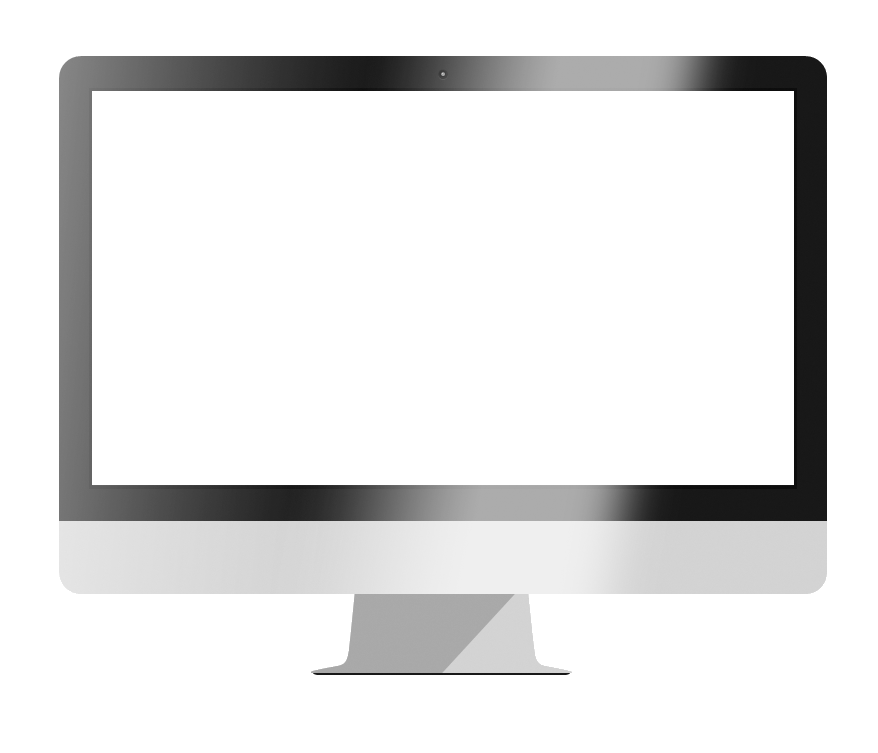 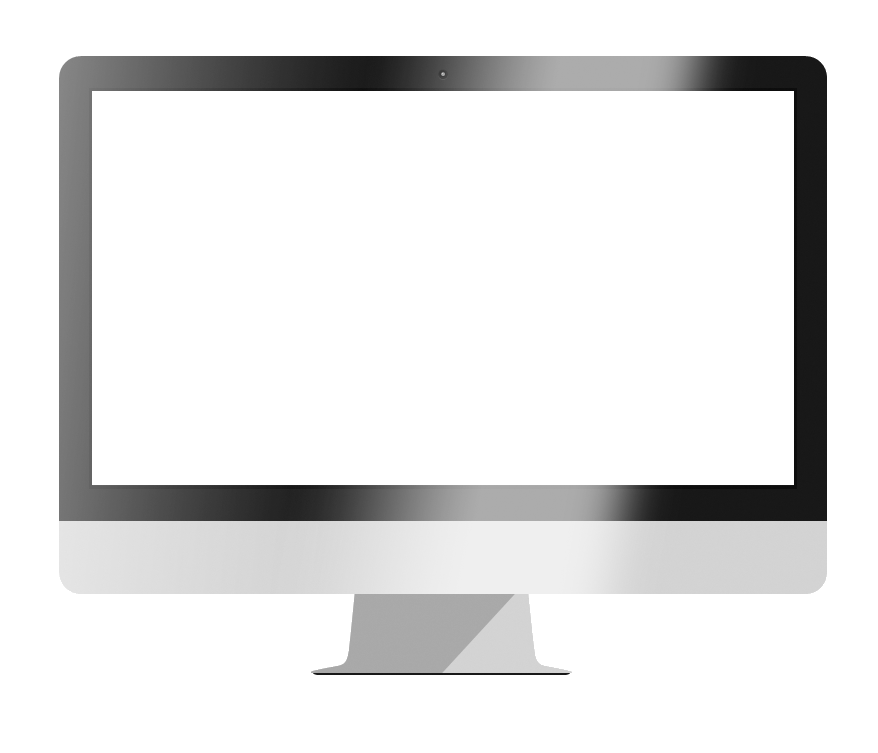 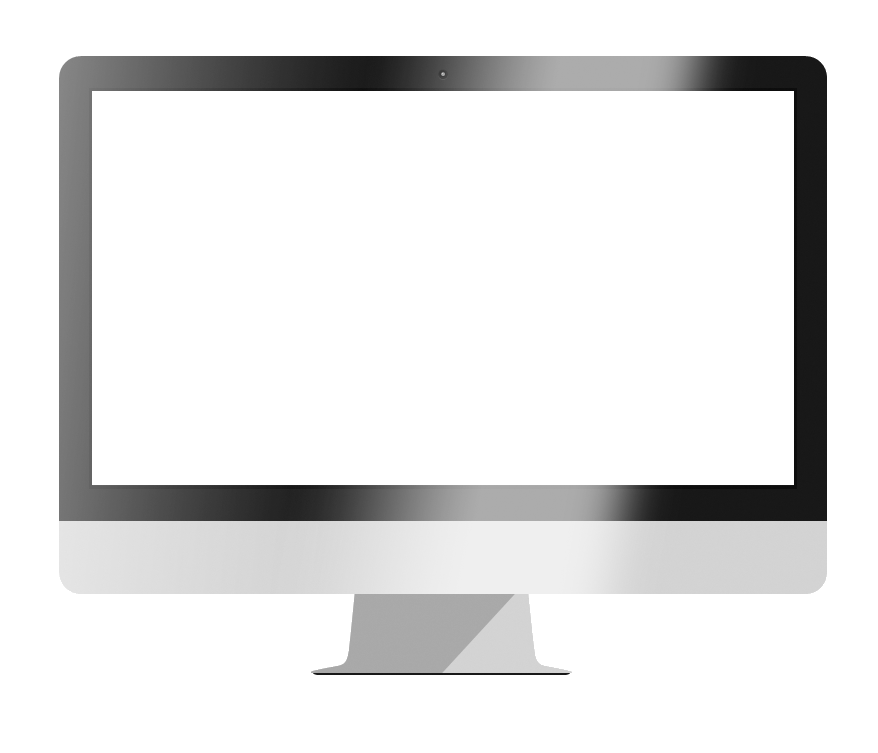 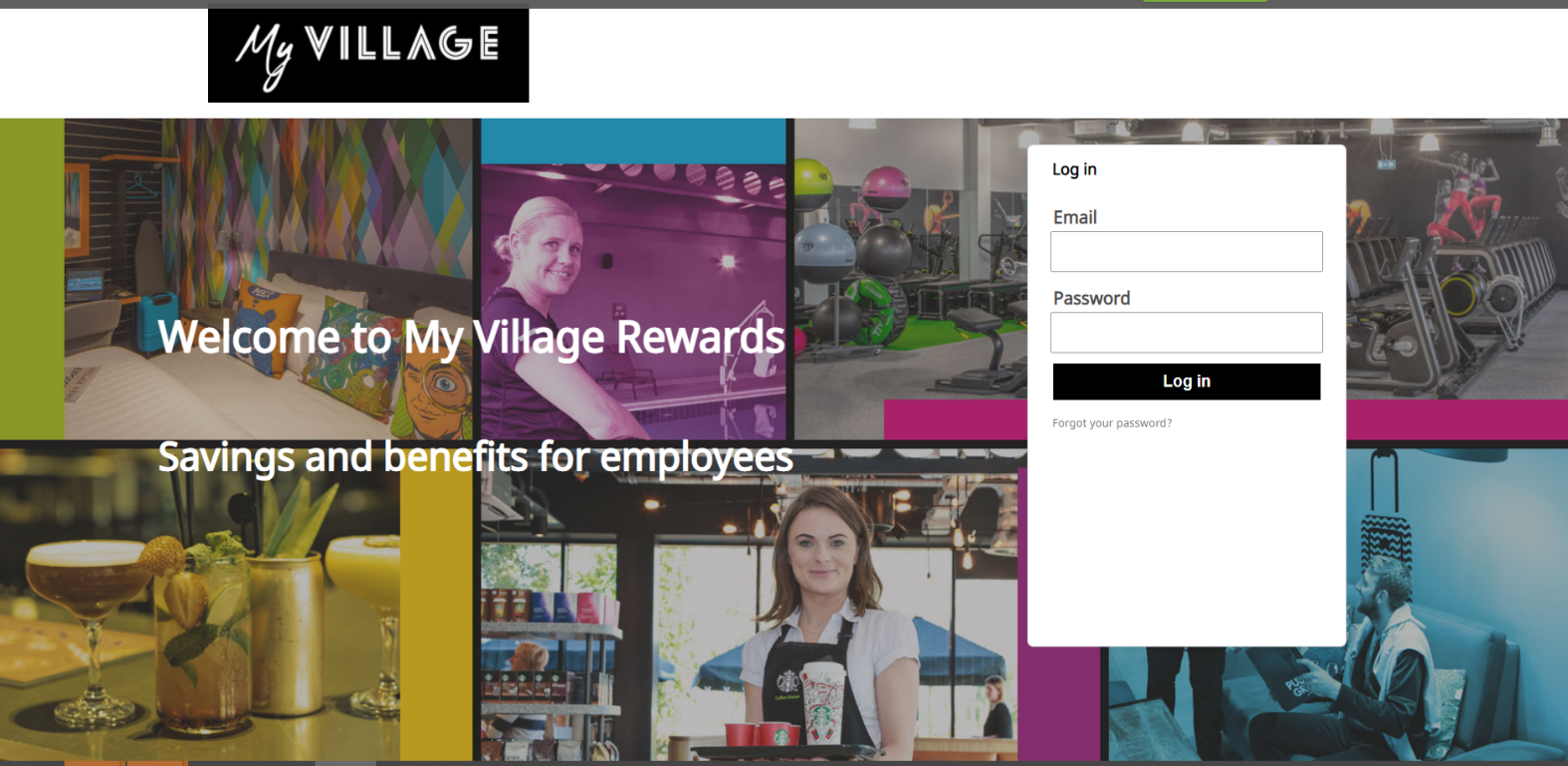 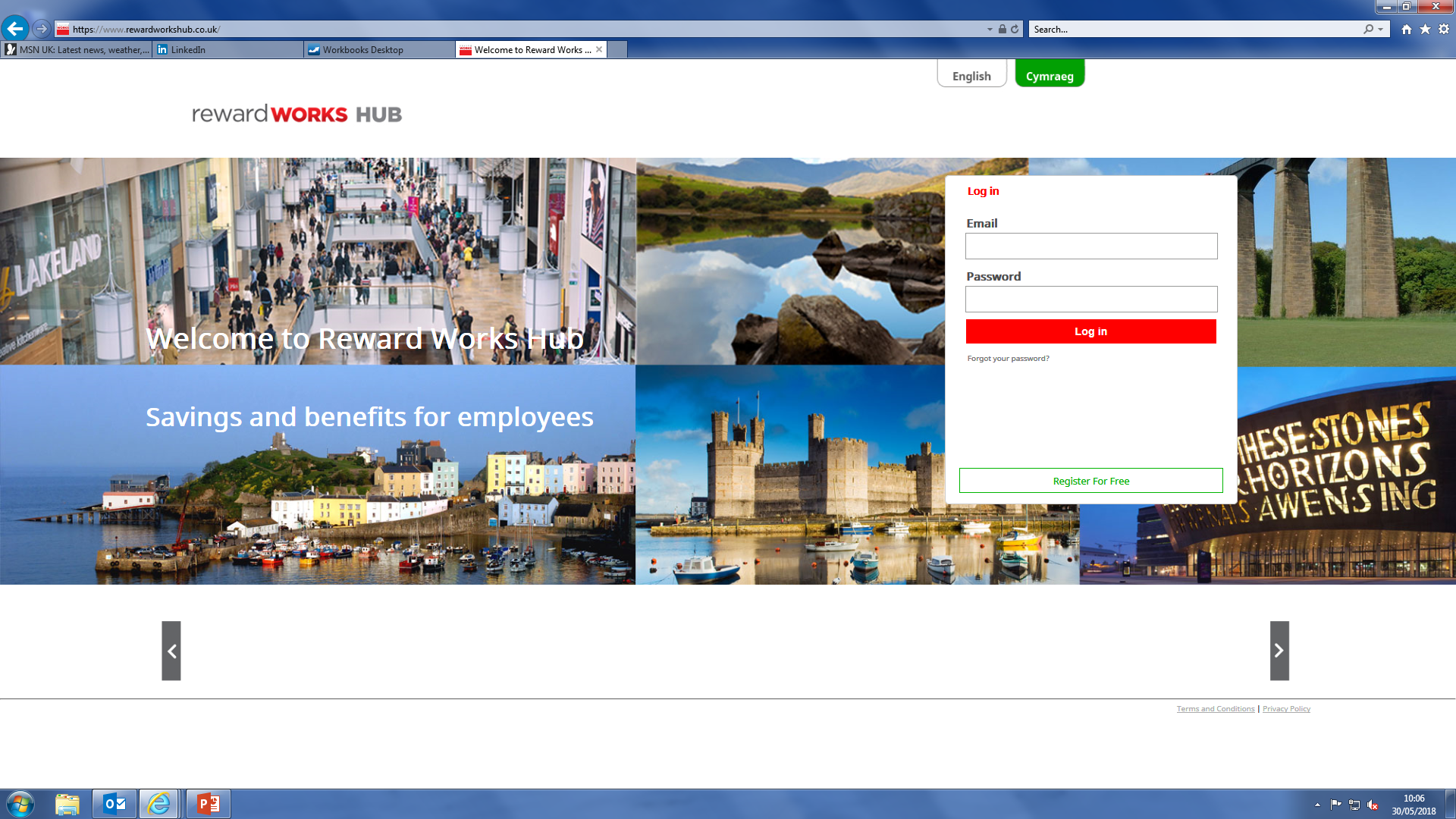 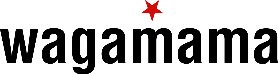 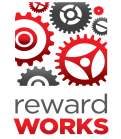 An Integrated Benefit & Reward Solution From iCOM
fully branded one stop employee benefits, Reward and wellbeing platform landing page
4
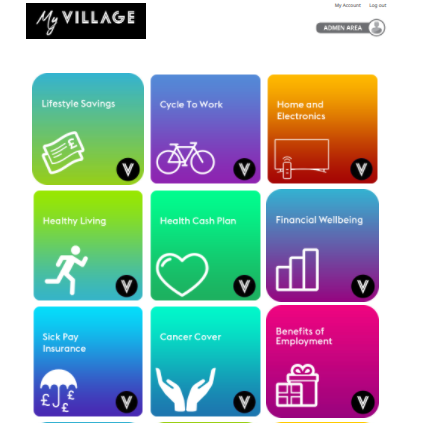 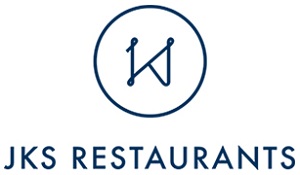 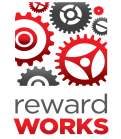 An Integrated Benefit & Reward Solution From iCOM
Cycle to Work Scheme
Car Service Scheme
Green 
Car Scheme
Home       Tech Scheme
Childcare Voucher Scheme
Current Product Range
Voluntary Benefits 
Lifestyle  & Consumer  Savings
Healthy Living Hub
Loans Pensions Savings
Health & Wellbeing  
Resource Centre and Savings
Reward    
Peer-to-Peer & Recognition
Employee Assistance Program
Retail     & Leisure  Savings
Reward             HUB
Reward HUB    
Benefits Engagement Platform
Financial Wellbeing
Vectis Card
Tb Proprietary Product
Exclusive Partner Product
Employer Work Benefits
Health Insurance & Cash Plans
2 or more Product Partners
Gym Member Scheme
18 Product Categories 
24 Product Partnerships
33% increase on 2021
Reward Recognition
Travel to Work Schemes
Reward P2P
Holiday Exchange Scheme
[Speaker Notes: 3 MINS
Engagement and Penetration % points is everyone’s new  currency  
Systems – RMS
Platform features EG SSO
Comms Team enlargement]
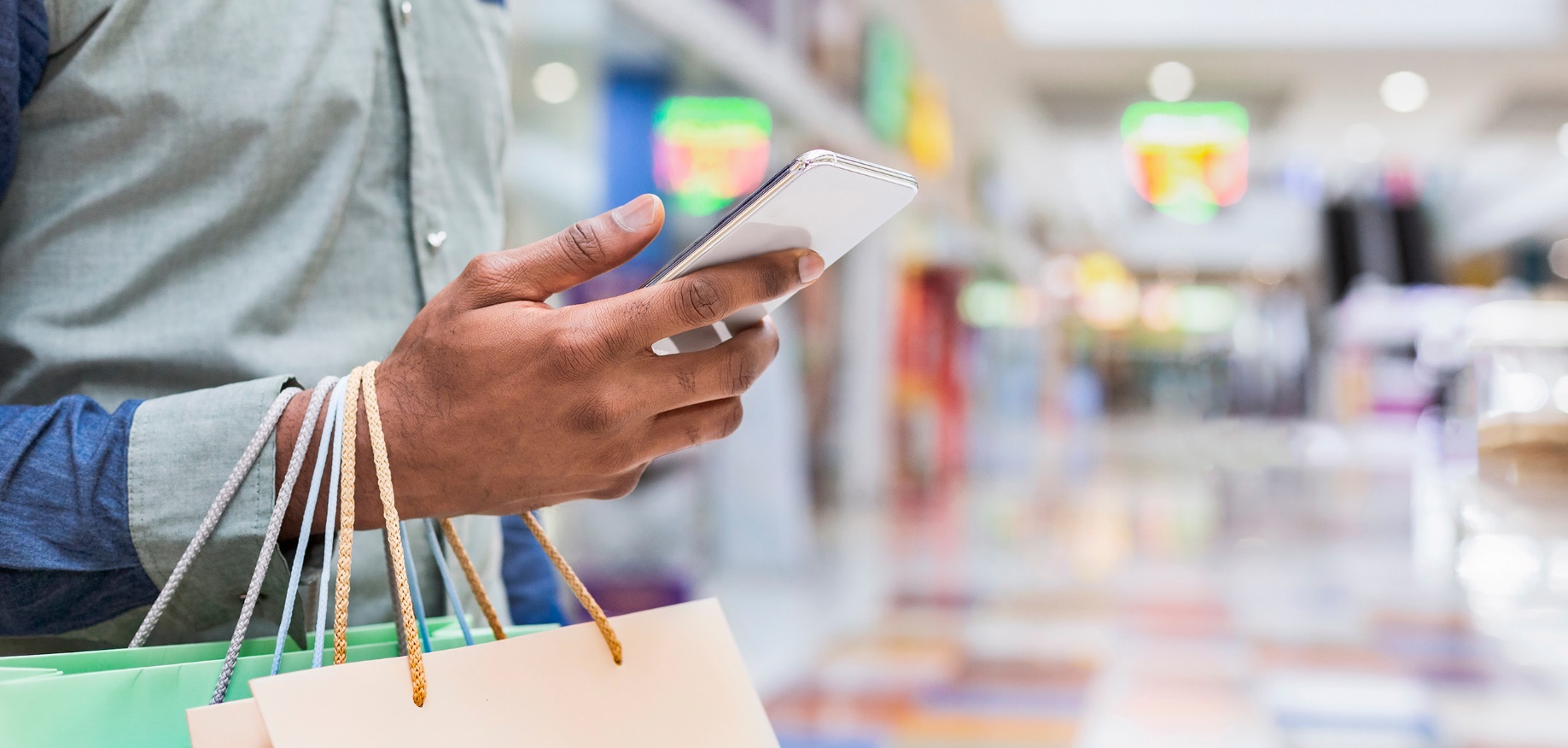 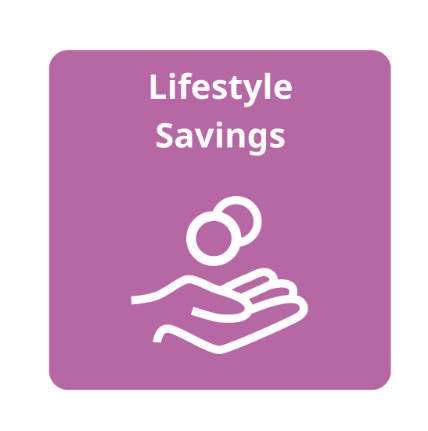 Simply click on the Lifestyle Savings tile within the hub platform to access and enjoy offers and discounts at 1000’s of big-name brands with a number of simple and easy ways to save…
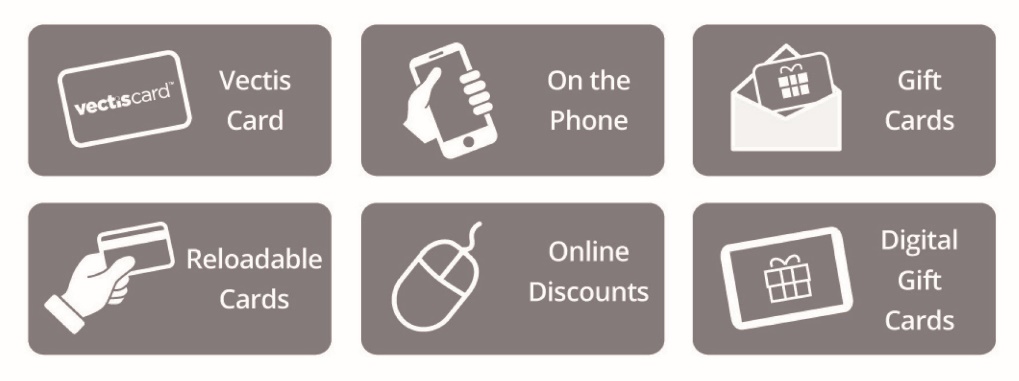 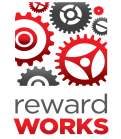 An Integrated Benefit & Reward Solution From iCOM
Vectis Card
Gift Cards
Simply show your fully branded digital Vectis Card on your phone to receive discounts at hundreds of participating retailers
Purchase a Gift Card and receive discount on the price when purchasing

Get a £1,000 TUI Gift Card but you only pay £960 – still receiving the full value of £1,000 on the card!
On the phone
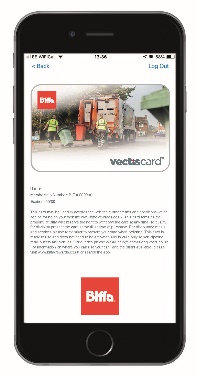 Visit the offer page, phone the instructed number and quote the relevant code to get discounts on Sky TV packages and broadband!
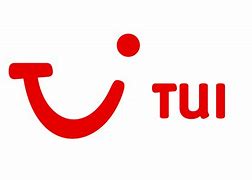 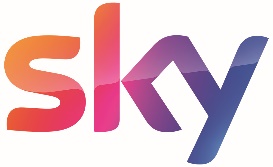 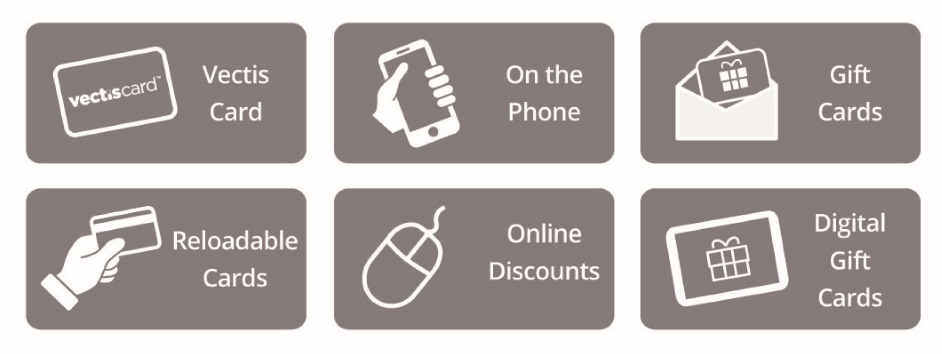 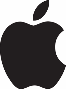 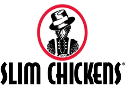 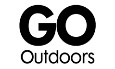 Instant Digital Vouchers
Reloadable Cards
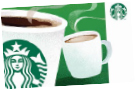 Purchase a reloadable card and save on your weekly/monthly shopping! This is a card which is first sent in the post but then regularly topped up at a discount

Get a £100 Tesco Reloadable Card but only pay £96 – still receiving the full value of £100 on the card!
Purchase a Instant Digital Voucher that will come through to your email address instantly*

Get a £100 Miller and Carter digital Voucher but you only pay £90 – still receiving the full value of £100 on the card!
Online Discounts
Select a chosen retailer – follow the instructions on the offer page via a pre-discounted link or exclusive discount code

Get 10% off at Apple
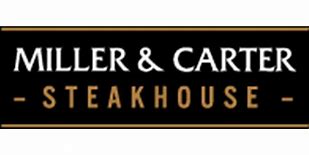 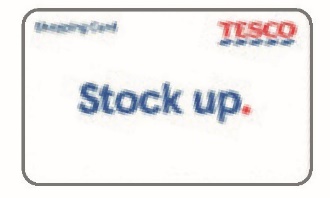 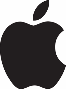 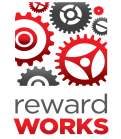 An Integrated Benefit & Reward Solution From iCOM
Fully branded Vectis Discount Card
Fully branded and personalised to the employee, which can be integrated with Forth
Accepted at the leading retailers, gyms, restaurants, cafes etc
User friendly and engaging, the employee simply shows the card at the point of sale to obtain a discount (no codes or vouchers required)
Can be used for double savings alongside digital vouchers and reloadable shopping cards
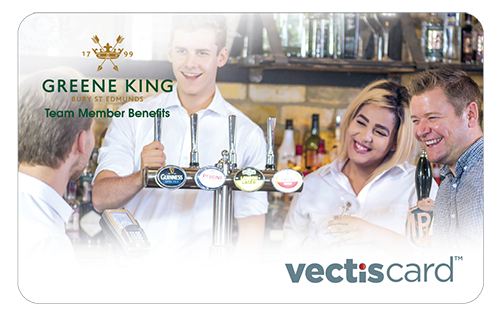 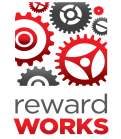 An Integrated Benefit & Reward Solution From iCOM
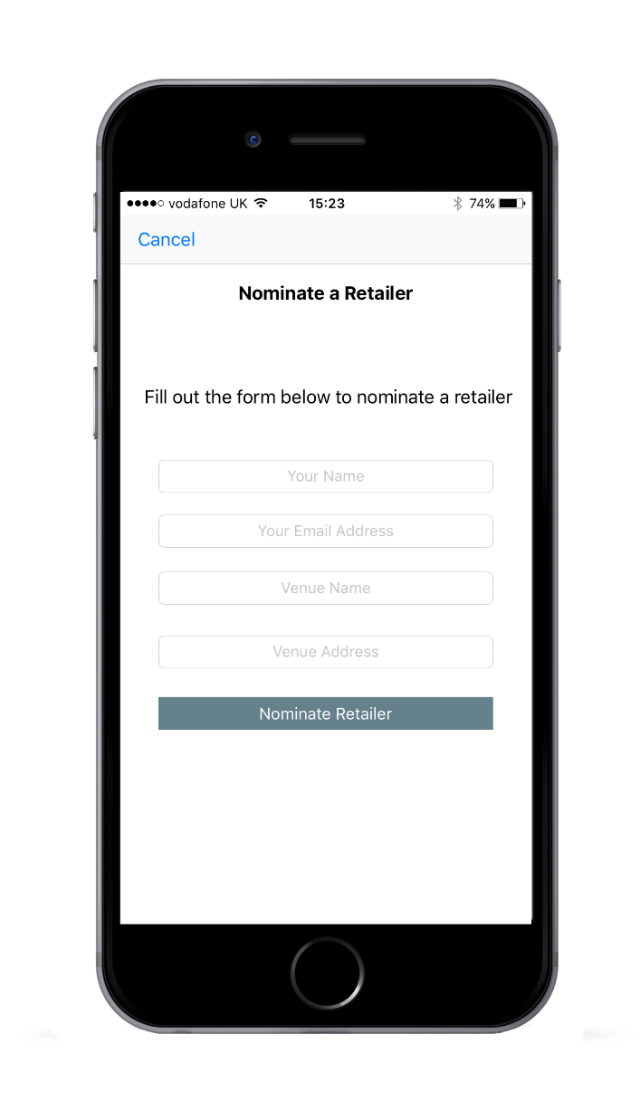 Vectis Card Nominate a Retailer
Employees can nominate where they would like to use and save with the Vectis Card within their local area and iCOM will negotiate a discount on behalf of the employees
Discount agreed and contracted with the retailer, Cafe, restaurant etc (no charge)
iCOM will e-mail the employee advising of discount rate agreed on behalf the client
Allows all employees to build their own relevant savings within their local area where they spend money regularly.
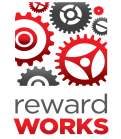 An Integrated Benefit & Reward Solution From iCOM
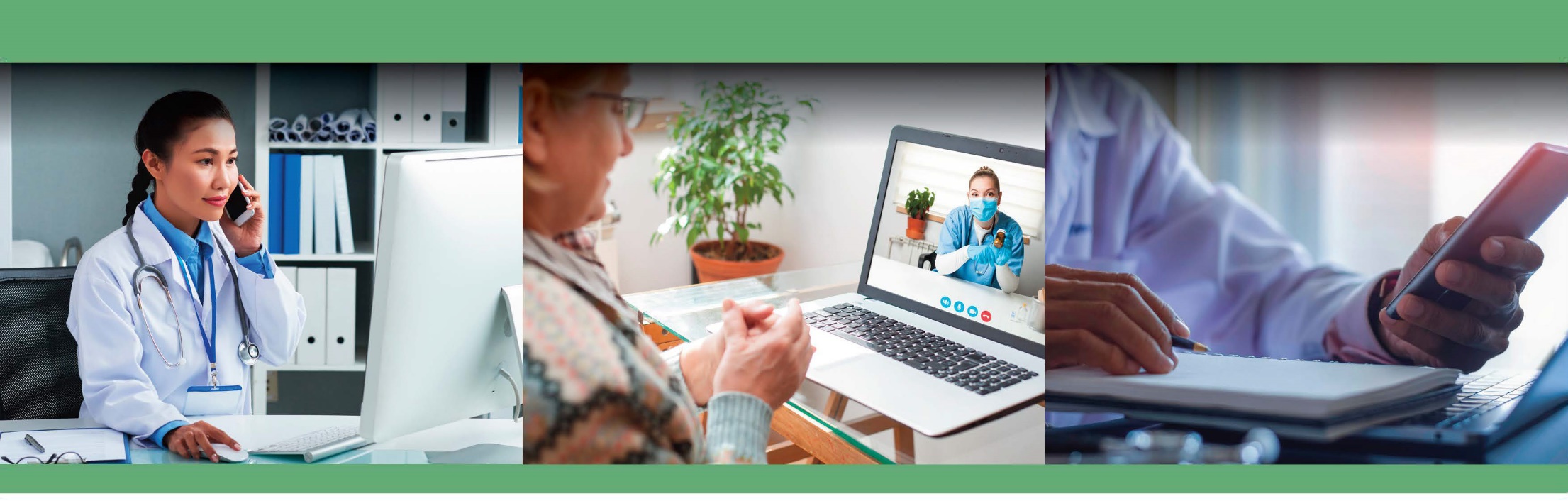 Convenient access to a qualified GP 24/7
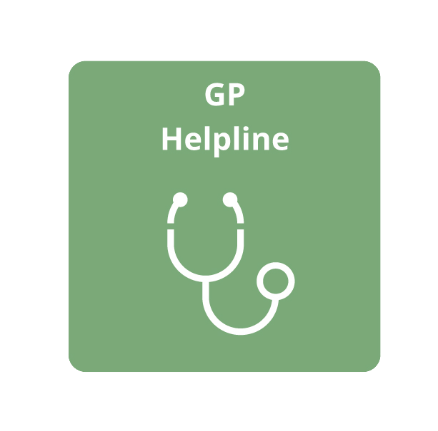 Employees will have access to a 24/7 Private GP telephone consultation line or online Doctor consultation and instant digital prescriptions 
For quick and convenient advice and reassurance, with 24/7 access to a qualified GP consultation service. No matter how big or small the illness or how serious the symptom you can call the GP consultation service and speak to a GP. Providing advice, diagnosis and reassurance all at a time to suit you.
To arrange your private GP telephone consultation or your online doctor consultation simply book online or call the relevant support telephone number to arrange the appointment.
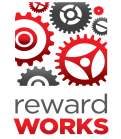 An Integrated Benefit & Reward Solution From iCOM
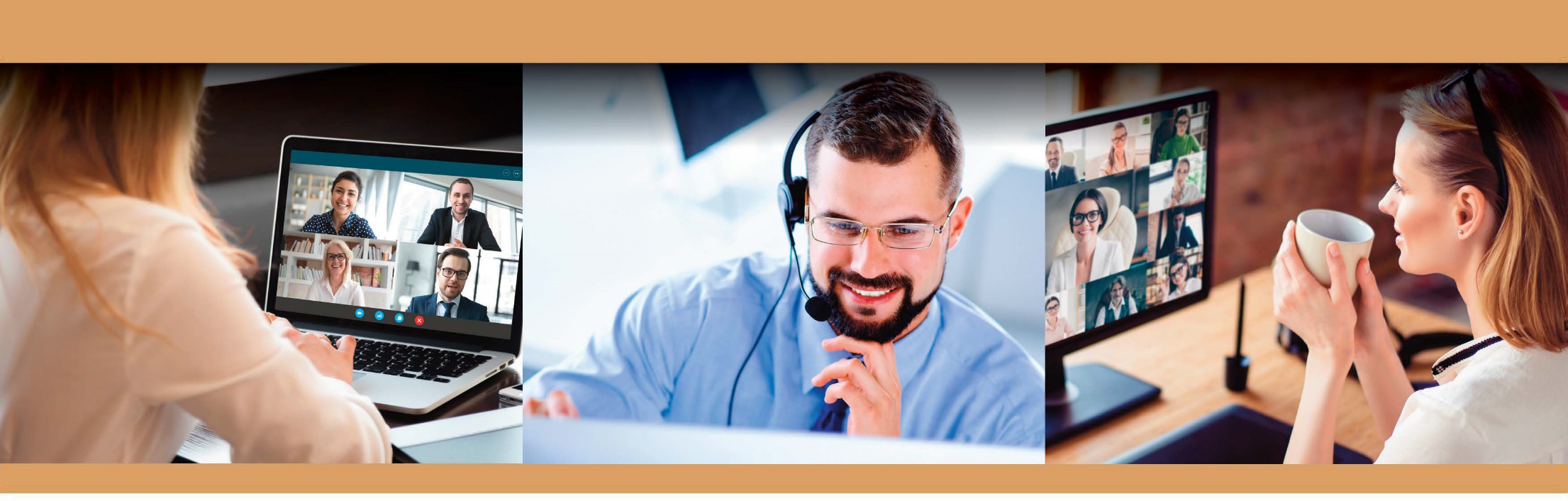 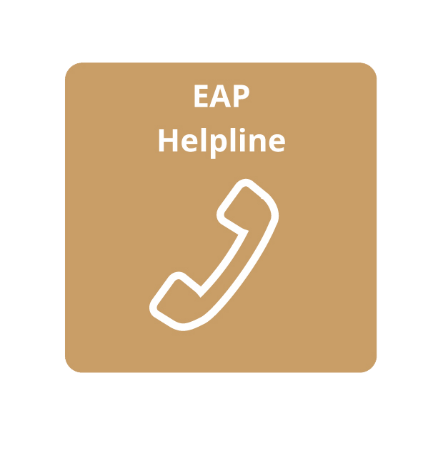 Employee Assistance Programme
The 24/7, 365 days a year telephonic Employee Assistance Programme is a confidential and private support line where employees can get instant help and support to cope with stress, personal issues, anxiety and much more. 
Receive personal legal and financial information from Citizen Advice trained information specialists, face-to-face counselling from BACP approved councillors and also access to a telephone counselling service
Employees can also access a support and wellbeing online platform with access to self help workbooks which provides resource and support
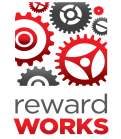 An Integrated Benefit & Reward Solution From iCOM
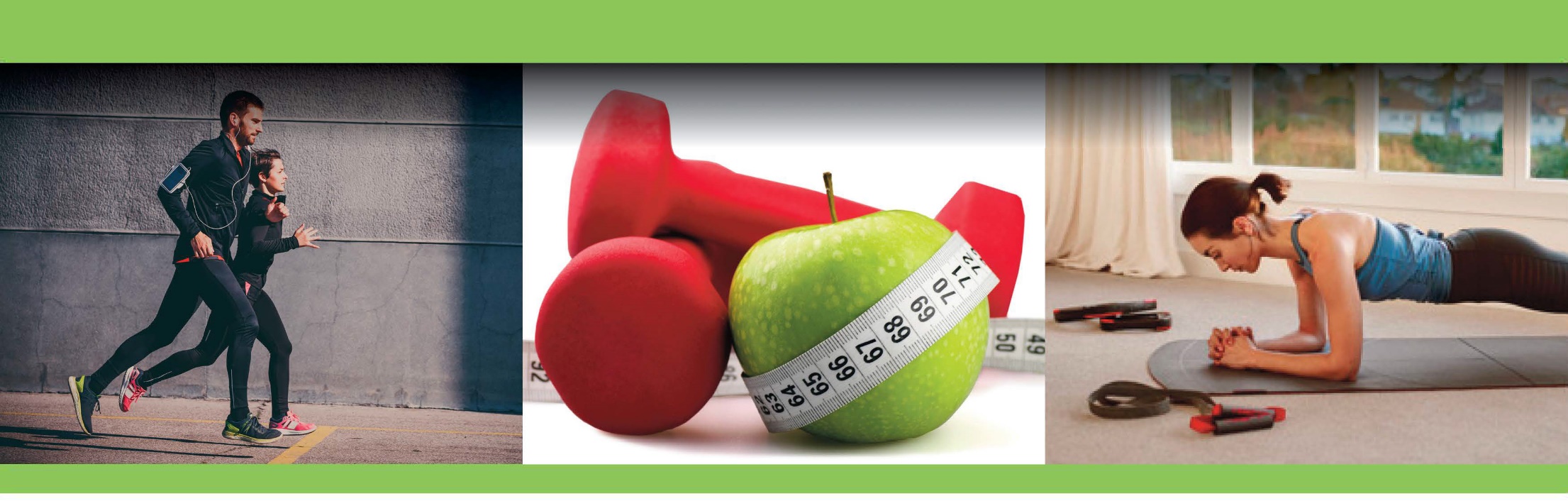 Employee Health and Wellbeing platform
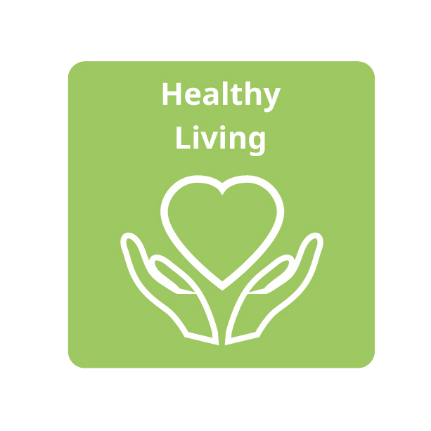 Free home and on the go online fitness videos and popular workouts such as Yoga, Pilates etc
Healthy eating and diet tips including meal recipes and videos
Articles, videos and advice covering all of the key subjects of Health and Wellbeing such as Health, Body, Mind, Financial, Fitness and Lifestyle 
Employee health care cash plan covering the costs of dental, opticians, physio etc
The Five ways to wellbeing from our mental health charity that we support ‘’Mind’’.
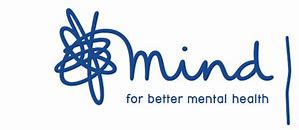 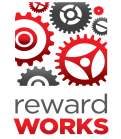 An Integrated Benefit & Reward Solution From iCOM
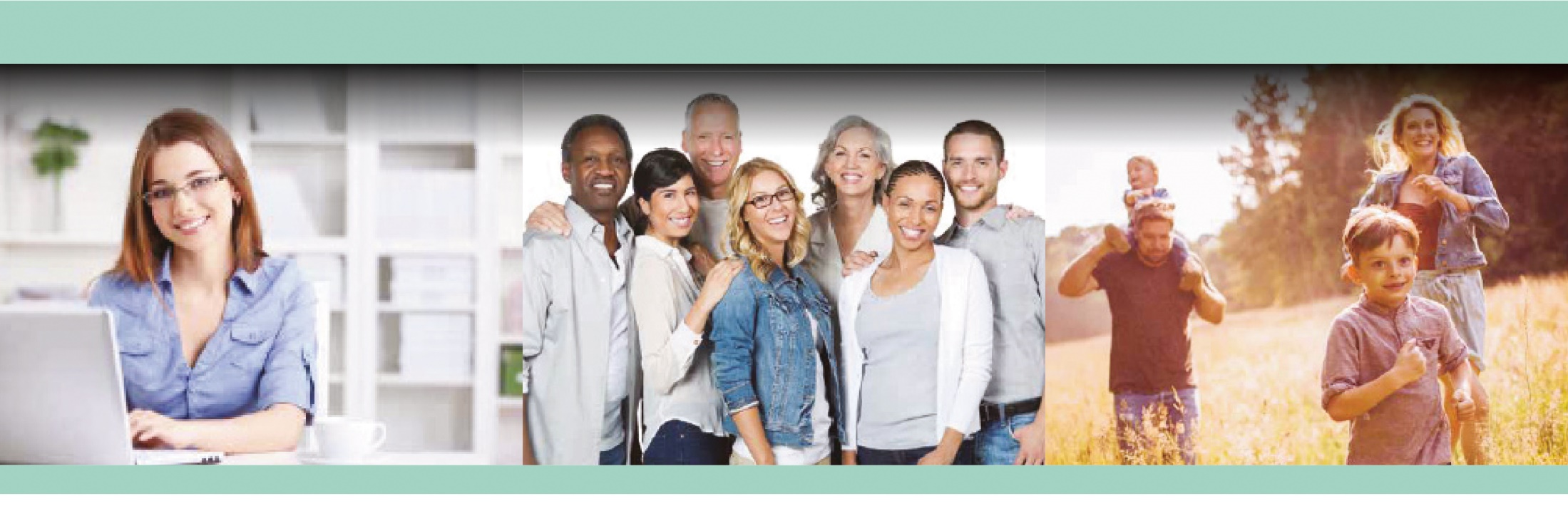 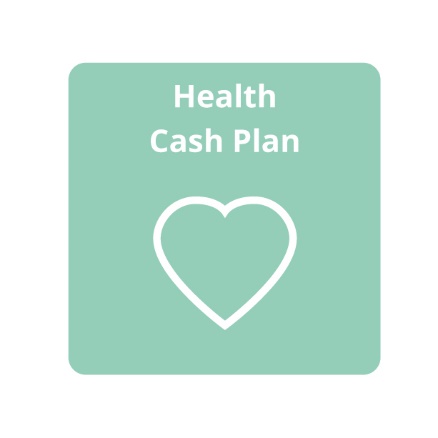 Employee paid for Health Care Cash Plan
For a small monthly contribution employees and their families can save hundreds of pounds by claiming money back on a wide range of everyday healthcare costs including dental, optical and physio therapy treatments, plus much more.
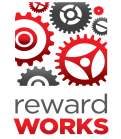 An Integrated Benefit & Reward Solution From iCOM
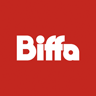 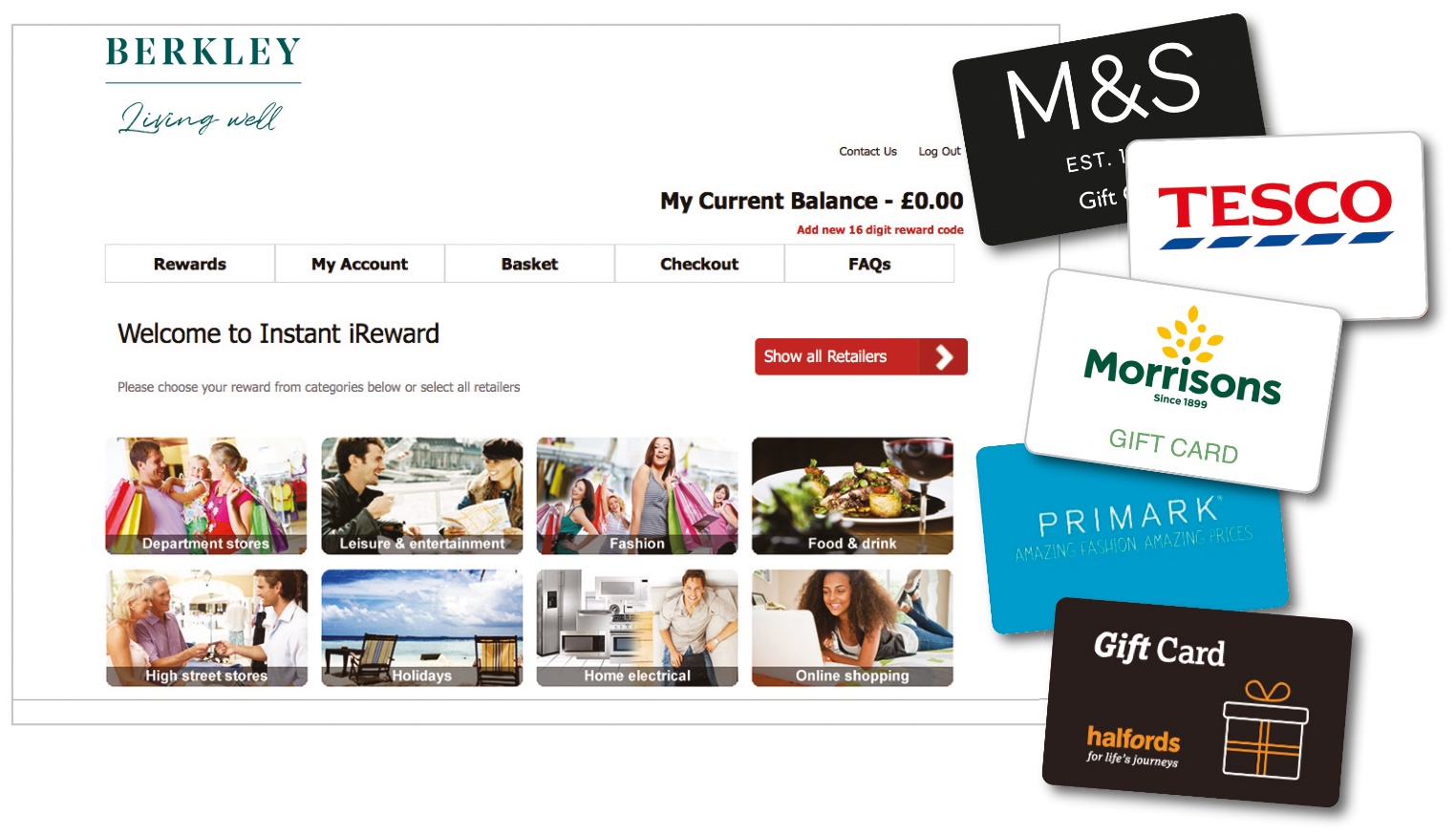 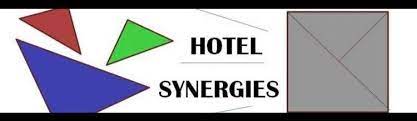 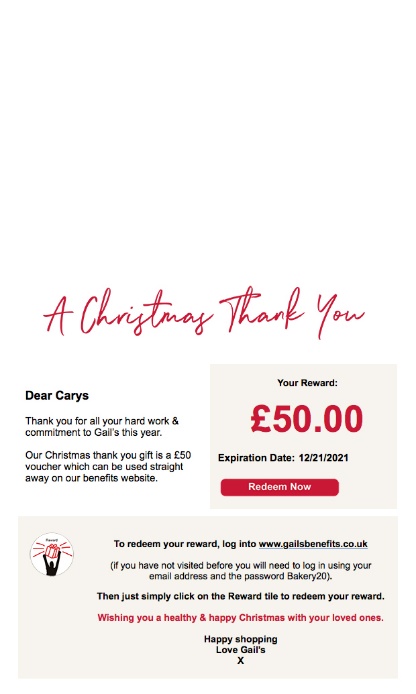 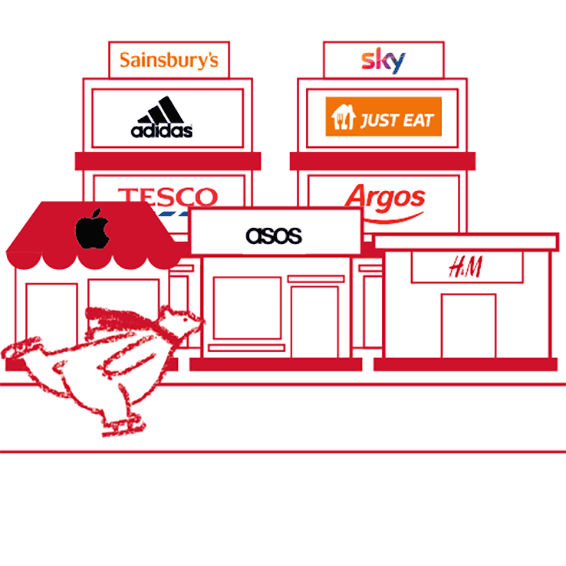 Instant Employee Reward and Recognition
Employees can receive instant digital monetary rewards for any company millstone such as long service awards, Birthdays, employee of the month, outstanding work etc 
The monetary rewards platform can be integrated within the one stop benefits and wellbeing platform and redeemed/spent within one platform
Fully branded employee comminutions notifying employees of the Reward 
Monetary rewards can be redeemed and spent at across over 250 brands on the both online or instore
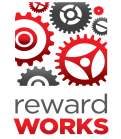 An Integrated Benefit & Reward Solution From iCOM
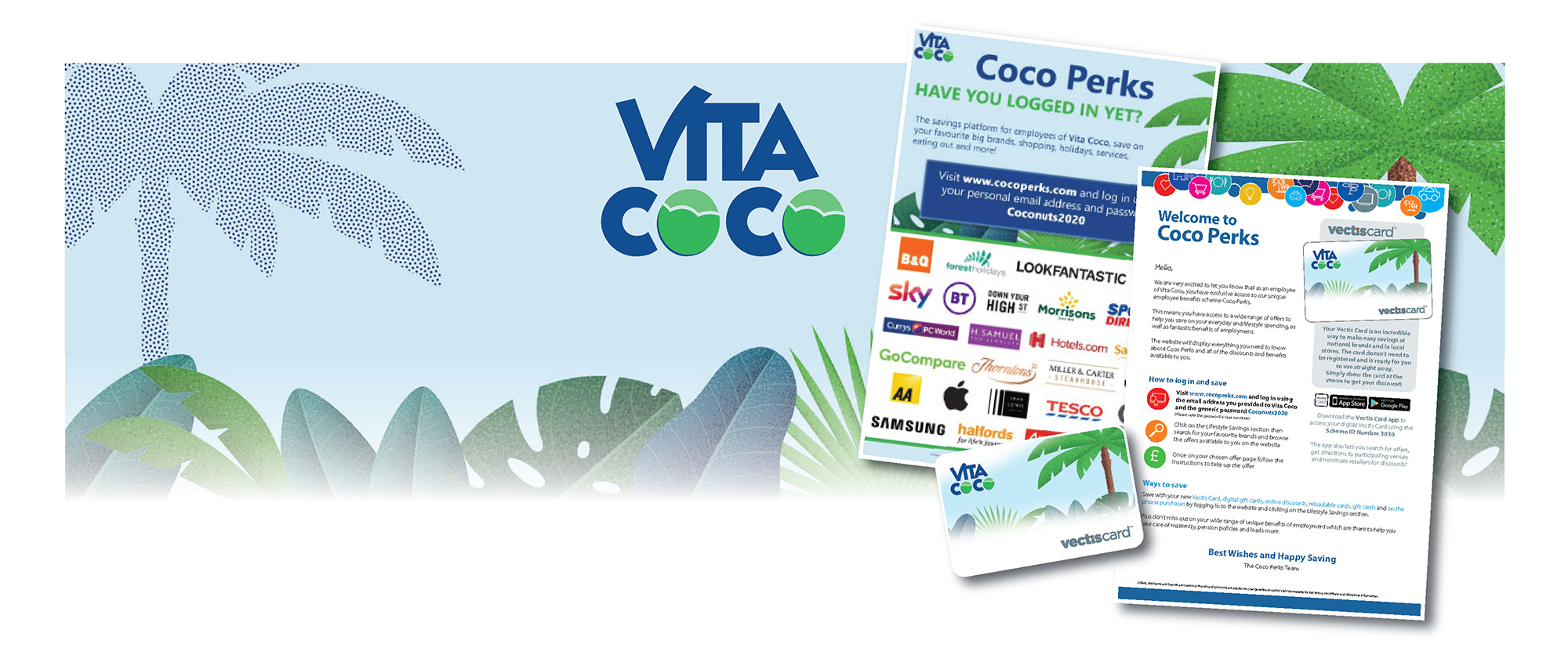 Fully branded employee communications and engagement
All schemes include a fully branded digital or physical welcome pack for each employee, we manage the fulfilment by sending all employees a welcome email at launch of the platform and ongoing for new joiners
Dedicated Client Relationship Manger
Weekly ongoing email communications including branded employee e-shots and platform notifications promoting the discounts and products
Webinars both before and after the platform launch and supporting media to promote and engage the employees
24/7 access to our administrator toolkit which provides weekly new communications, posters, leaflets and specific media
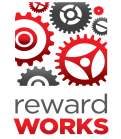 An Integrated Benefit & Reward Solution From iCOM
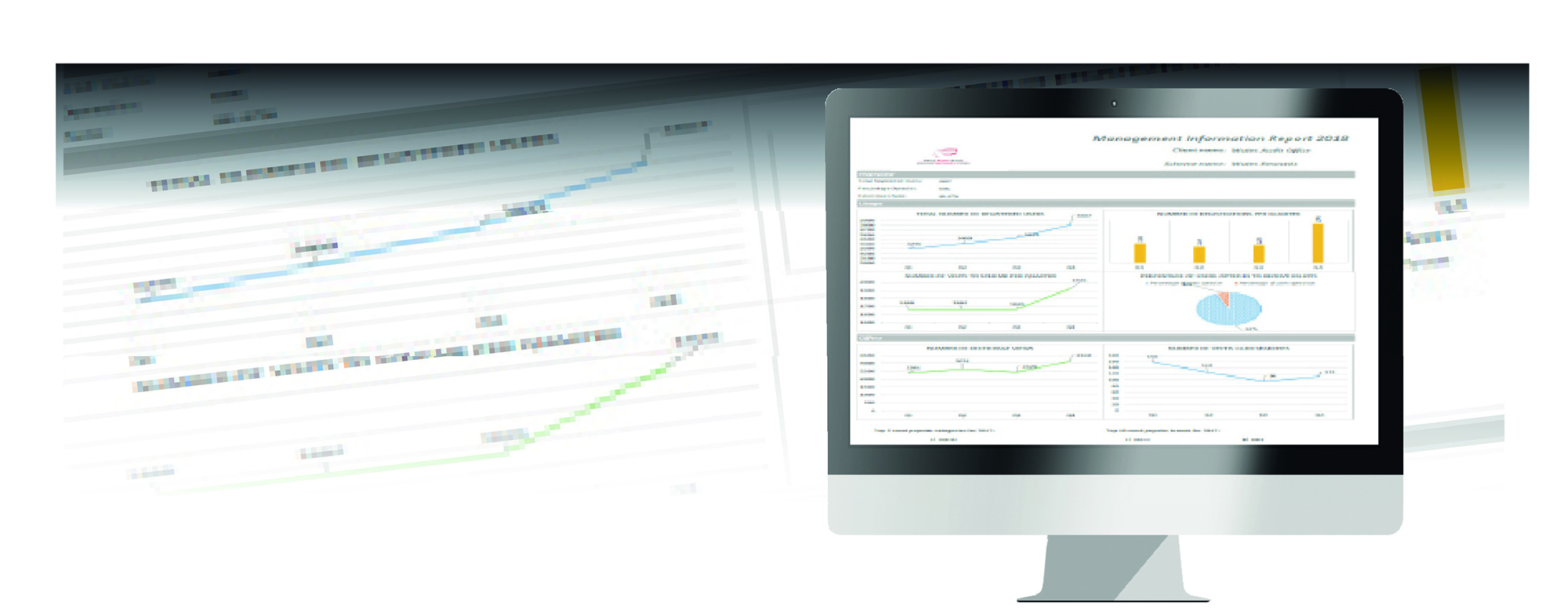 Real Time Management Information
Vectis Card Wishlist requests
E-shot opt in and open rate statistics
Usage – Traffic Hub tile click through rates
Offers – Development & Employer Specific
Customer Service & Enquires
Real time access to scheme usage statistics available via the Administrator Toolkit
Registered users and active registered user
Login and click through rates
Categories of spend on employee usage such as top offers used, retailers, retailers categories etc
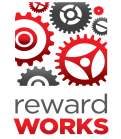 An Integrated Benefit & Reward Solution From iCOM
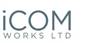 Thankyou all for your time today and 
I’m sure that you have had enough of me speaking!


Now its over to you for any questions?
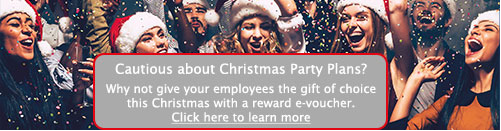 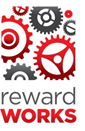 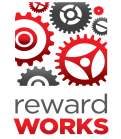 An Integrated Benefit & Reward Solution From iCOM